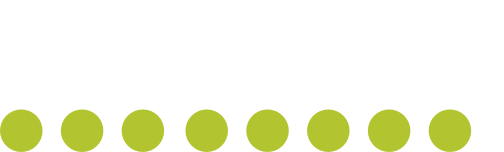 Atta
The new antenna from Antenova
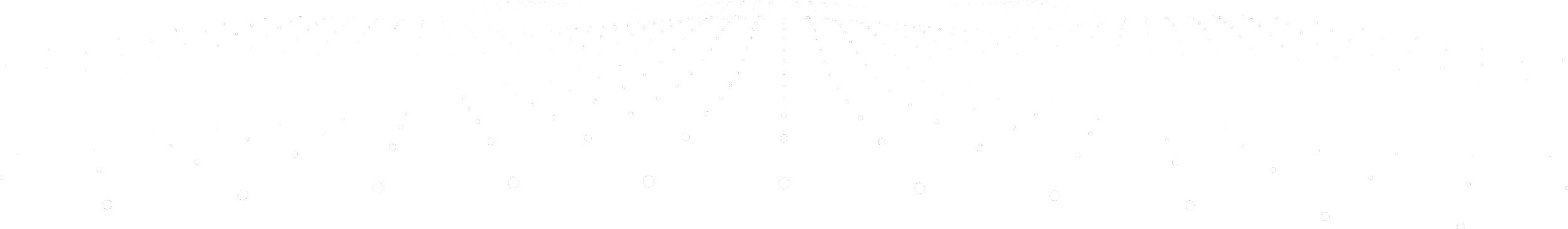 Product details
Atta is an FPC antenna for the 410 MHz and 450 MHz bands. These bands are used worldwide for applications such as automatic meter reading (AMR), smart-grids and emergency applications.
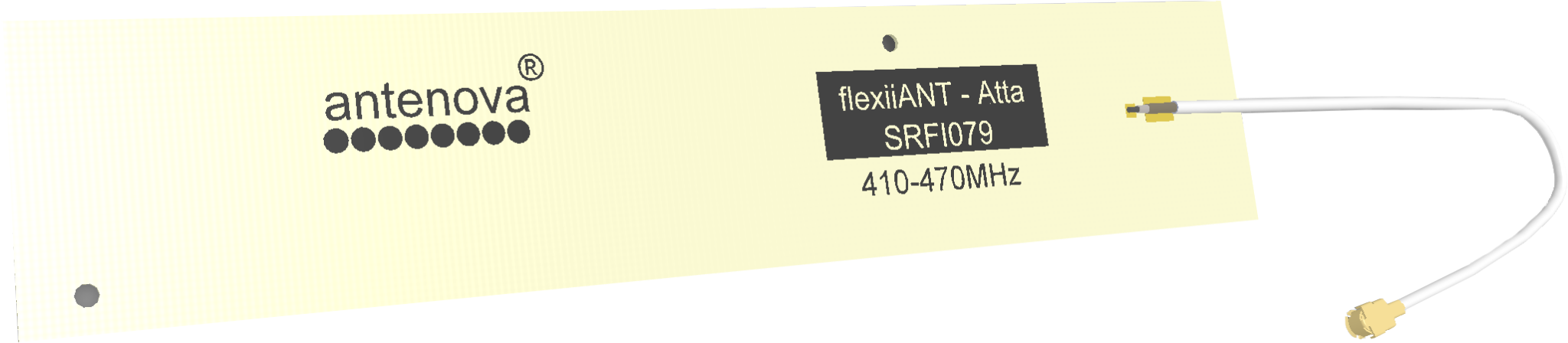 Size:
101 x 20 x 0.15mm	 
Average Efficiency:
410-432MHz    >60%
432-434MHz    >55%
434-470MHz    >45%
Target applications
Atta operates on both the 410MHz and 450MHz LTE bands, these bands have excellent propagation characteristics enabling a large coverage area from each base-station. The bands are operated for applications such as automated meter reading (AMR), advanced metering infrastructure (AMI), and Smart Grids.
Applications for Atta antenna include:
Utility Smart Meters: Water meter / Gas Meter / Electricity Meter / Heat Meters
Control of Smart Grids
M2M (Machine to Machine)    
Emergency Communications
In Germany, the 450MHz band is operated by 450connect (www.450connect.de)
In Austria, the 450MHz network is operated by Argonet (www.argonet.at)
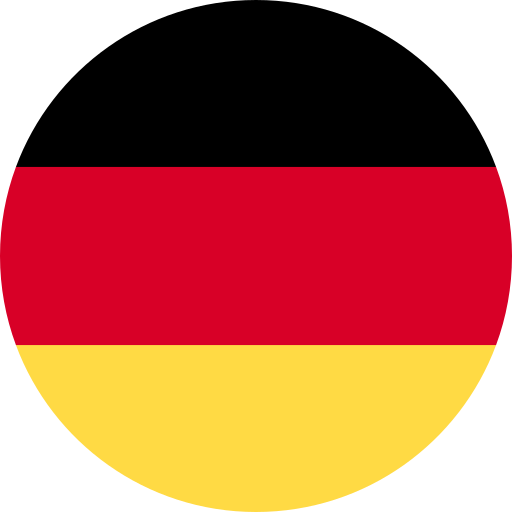 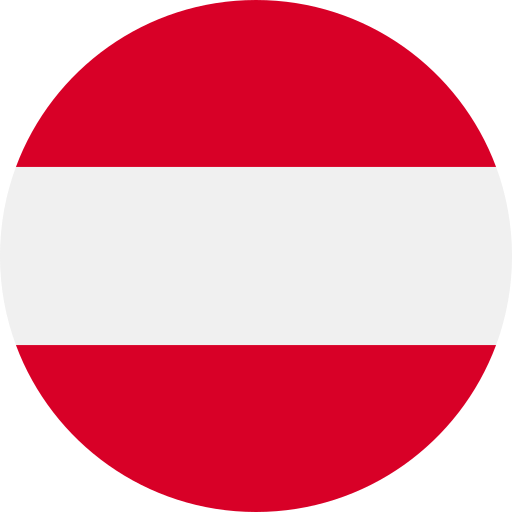 Market positioning
Overview
The Atta antenna is suitable for use with all modules in the 410/450MHz bands. Most cellular module manufacturers are developing modules for the 410/450MHz bands:
Fibocom MA510
Telit ME310G1-W2 LTE-M/NB-IoT
Quectel BG95-M4 LTE-M/NB-IoT
uBlox SARA-R540S LTE-M/NB-IoT
Sierra Wireless HL7845
Simcom SIM7070E
What’s unique about Atta?
The high efficiency of the antenna helps to extend the range.
The Atta antenna is suitable for products that need to be small and waterproof. Utility-meters can not use external antennas.
Market positioning
Why choose the Atta antenna?
Atta is designed to have high efficiency within a small overall area, this enables small products to be developed with similar range to products with an external antenna. A product such as a smart meter requires an internal antenna to maintain its waterproof rating.
Comparison against competitor antennas
Atta is smaller than competitor antennas: Atta dimensions are 101 x 20 x 0.15mm
Competitor A: 117mm x 21.81mm x 5.47mm  (PCB mounted in a plastic carrier)
Competitor B: 131x30mm (external antenna with radius of base 30mm, diameter 60mm)
Competitor C: 239 x 42 x 11 mm (external antenna with plastic carrier)
Competitor D: 96 × 130mm (external antenna with screw mounting)
Summary
Atta antenna summary
FPC antenna for the 410&450MHz bands
High Efficiency within a small area
Helps to extend coverage
The antenna is plugged into the PCB
This enables a short design cycle
It does not require a matching network
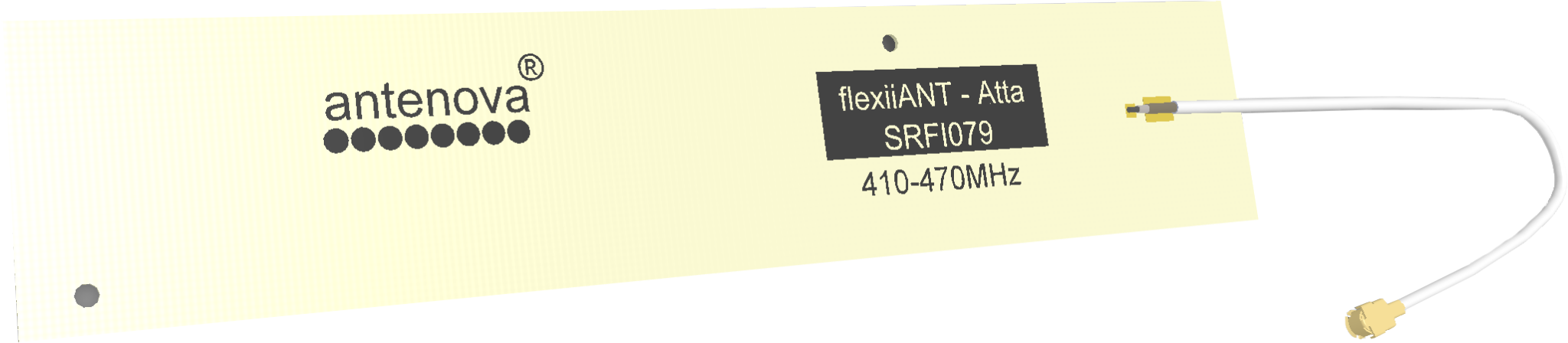 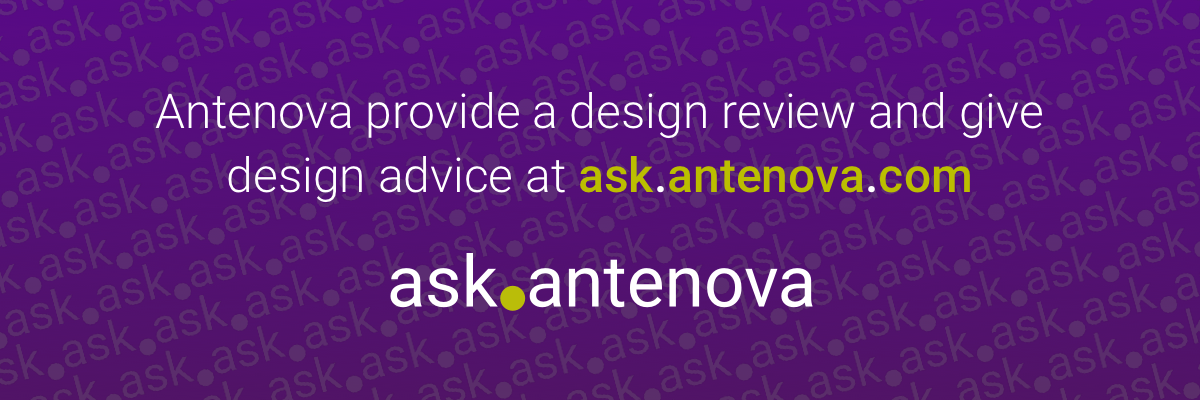